Администрация Кривошеинского района
У
Утвержден:
Протоколом №2
от «29»   июня  2017  заседания комиссии
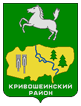 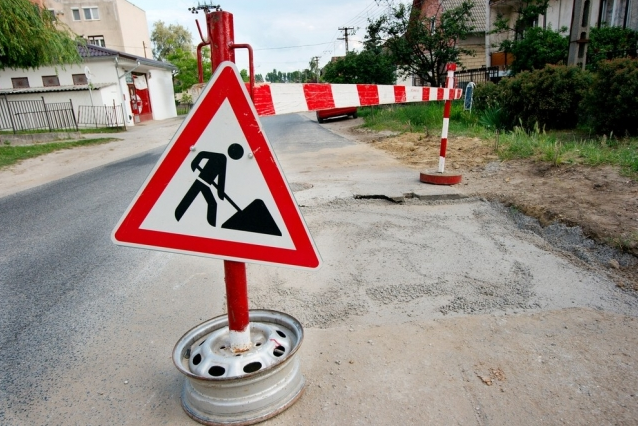 МУНИЦИПАЛЬНАЯ ПРОГРАММА
«Формирование современной городской среды на территории Кривошеинского района» 


Ремонт дворовых территорий в муниципальном образовании Кривошеинский район по адресам:
с. Кривошеино, ул. Комсомольская 2, ул.Коммунистическая 47, ул.Коммунистическая 49
(с изменениями от 30 ноября 2017г.)






с. Кривошеино 2017
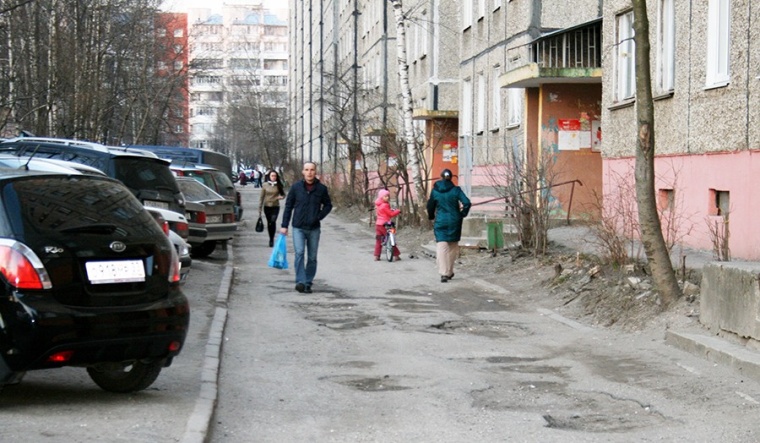 Пояснительная записка
В с. Кривошеино проживает 5348 человек,  из них 1210 человек проживает в 43 благоустроенных многоквартирных домах (далее - МКД). 14 дворовых территорий многоквартирных домов требует выполнения благоустройства. 
	    Граждане, проживающие в МКД, ежегодно самостоятельно выполняют срочный ремонт скамеек, оград, однако на ремонт асфальтобетонного покрытия двора средств у граждан нет. При общественном обсуждении заявлений были предложены дворовые территории, требующие первоочередного ремонта. В домах, к которым относятся данные территории,  непосредственно проживает 104 человека. Для комплексности проводимых работ, наряду с ремонтом дворовых территорий Администрацией Кривошеинского сельского поселения в июле 2017 г. будет проводиться ремонт дороги ул. Коммунистической (перед домами ул. Коммунистическая 47 и 49).
благоустройство дворовых территорий
Благоустройство дворовых территорий трех многоквартирных домов в с. Кривошеино
Выравнивание подстилающих слоев, укладка асфальтобетонного покрытия дворовых территорий – 1074 м.кв.;
Подсыпка и укрепление обочин песчано-гравийной смесью;
Установка скамеек и урн;
Установка контейнеров ТКО;
Ремонт элементов освещения дворовых территорий, многоквартирных домов;
Спил тополя во дворе многоквартирных домов
Схема благоустройства дворовых территорий
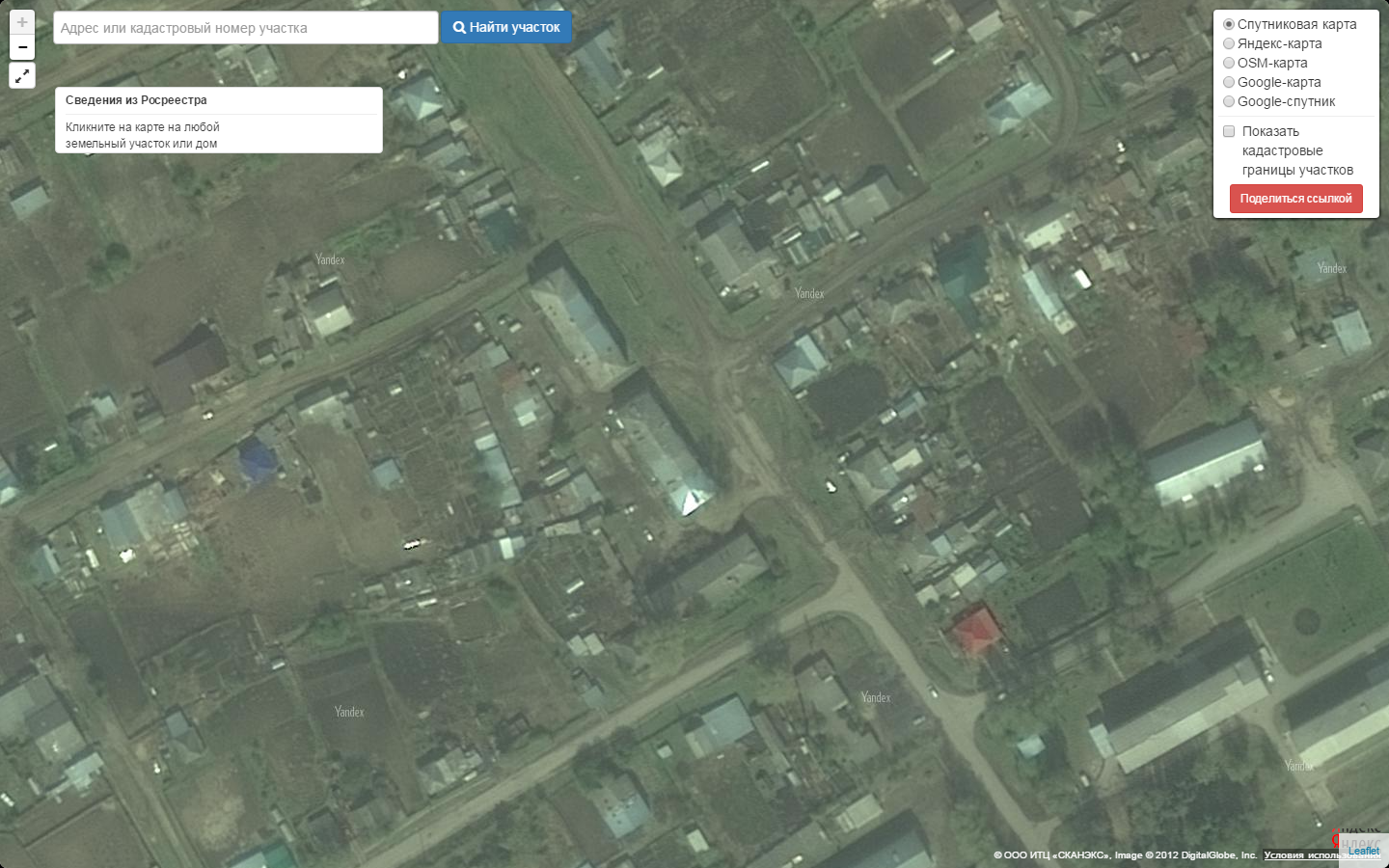 благоустройство дворовых территорий
Схема благоустройства дворовых территорий
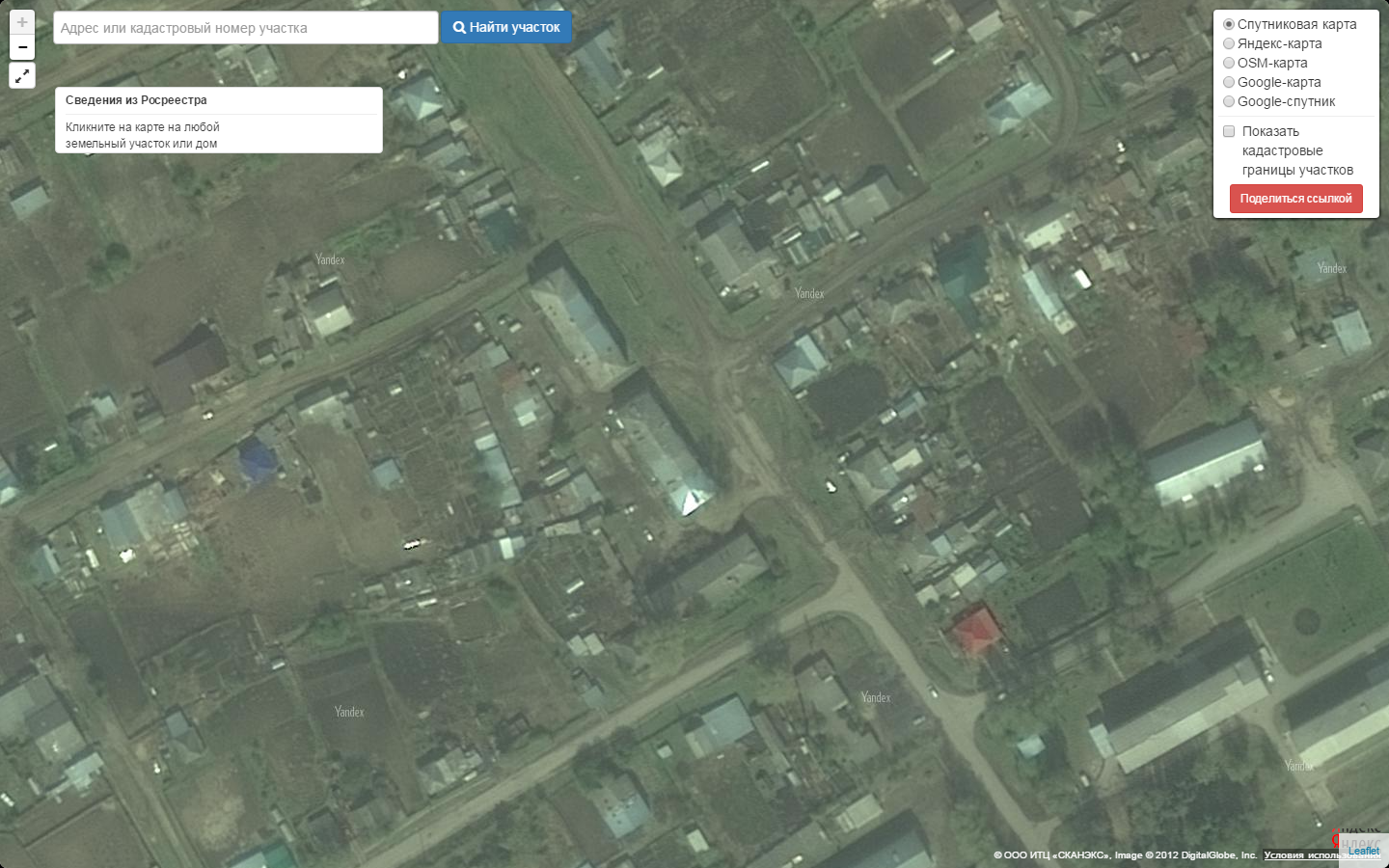 Ремонт скамеек, места установки
благоустройство дворовых территорий
Ремонт урны, место установки
дворовая территория до ремонта
Имеются множественные трещины асфальтового покрытия;
Сломаны скамейки.
дворовая территория до ремонта
Имеются множественные трещины асфальтового покрытия;
Сломаны скамейки.
дворовая территория до ремонта
сломаны скамейки;